Dialéctica de la Ilustración
Segunda Ayudantía Escuela de Frankfurt Teoría Sociológica II
Antecedentes
Colaboración mutua de Horkheimer y Adorno
Enmarcada dentro de la «Teoría Crítica»
Primera edición es en 1944. En principio no se considera un libro.
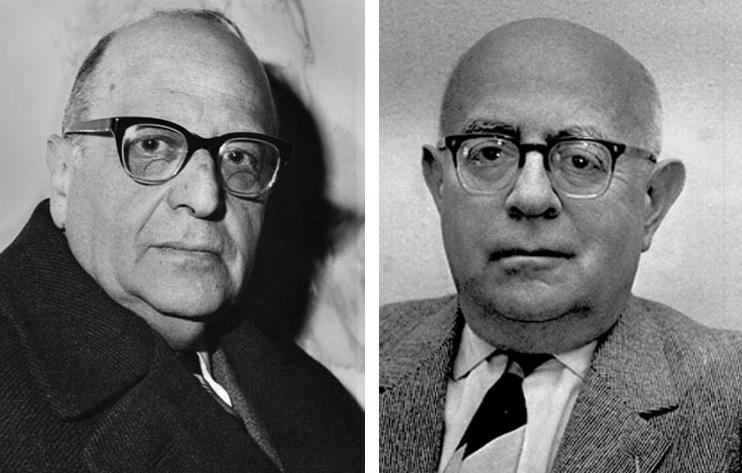 Dialéctica de la Ilustración
Busca poner de manifiesto la irracionalidad de un mundo opresor de una sociedad que ha devenido en lo contrario de su propósito inicial.
Se presenta un análisis de las causas que han motivado el fracaso de la civilización.
Se propone una reflexión sobre el desarrollo de la historia y sobre el concepto de razón que ha tenido lugar en ella.
El tema, por tanto, es una filosofía crítica centrada en una teoría de la racionalidad, en su evolución y ejercicio actual.
Es un examen de la sociedad y de las causas de su falsedad a través de una teoría de la razón
El concepto de la razón
La sociedad humana se dirige hacia su propia aniquilación, en oposición al proyecto ilustrado de emancipación.
El objetivo de los autores es comprender cómo se ha originado este problema, saber por qué cada ves hay menos libertad en el mundo y más destrucción.
El proceso ilustrado ha devenido en lo contrario, la ilustración se ha destruido a sí misma:
El concepto de la razón
«No albergamos la menor duda de que la libertad en la sociedad es inseparable del pensamiento ilustrado. Pero creemos haber descubierto con igual claridad que el concepto de este mismo pensamiento, no menos que las formas históricas concretas y las instituciones sociales en que se halla inmerso, contiene ya el germen de aquella regresión que hoy se verifica por doquier. Si la Ilustración no asume en sí misma la reflexión sobre este momento regresivo, firma su propia condena»
El concepto de la razón
La causa de esta aporía es la propia historia de la razón humana, el desarrollo de la razón a través de las civilizaciones.
La razón nació desde un principio mutilada por el interés del hombre de dominar la naturaleza.
La razón ilustrada es, de este modo, razón de dominio, pero un dominio que se retrotrae al inicio de la racionalidad, al mito.
Tesis: «el mito es ya Ilustración; la Ilustración recae en mitología»
Concepto de Ilustración
Aparece bajo dos acepciones o significados complementarios:

Como la forma histórica de la razón a la que antes se aludía, de una razón que se alza como dominio en la relación hombre-naturaleza
Como «desencantamiento del mundo» que sustituye el mito por conocimiento
El concepto de la razón
Para los autores «la racionalidad propia de la Ilustración es la de un conocimiento técnico-instrumental»
La razón científica-técnica es una razón de naturaleza instrumental, funcional, aunque una razón en último término pervertida, pues ha conducido a la irracionalidad.
En la Ilustración la razón instrumental y subjetiva se erige como agente crítico contra la autoridad política divina, contra la religión como noción objetiva sobrenatural.
Es el pleno triunfo de la razón instrumental, que no sabe encontrar una nueva base racional para la verdad objetiva, dejando a ésta sin significado.
El concepto de la razón
La razón deja de tener sentido por sí misma, su contenido depende únicamente de decisiones arbitrarias, que incluso carecen de justificación racional.
En definitiva, la Ilustración es ante todo un proceso racional de abuso y sometimiento, de un sometimiento que se impone a través de un razón subjetiva instrumentalizada que derroca al mito, pero a un mito que para los autores es sinónimo de la Ilustración dominadora. Tanto el uno como la otra están impulsados por una inclinación al poder.
El mito y la Ilustración
Las figuras míticas tienen una base antropomórfica, son una proyección de la subjetividad sobre la naturaleza a dominar.





Por tanto, el anhelo de dominio está en el origen, es la base común que produce el entrelazamiento de mito e Ilustración
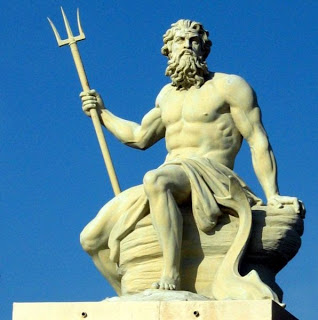 El mito y la Ilustración
Los mitos que caen víctimas de la Ilustración son ya un producto de esta, el resultado de un mismo empeño.
La diferencia está en el modo de ejercer el dominio:
- los mitos querían contar el origen de los hechos, explicarlos y someterlos, mediante sus narraciones basadas en imágenes.
- la Ilustración utiliza como medio la explotación y control de un saber que ya no opera con imágenes, sino con categorías o conceptos
Ilustración como medio generalizante
La racionalidad propia de la Ilustración no es solo la de un conocimiento técnico-instrumental y positivista, sino también la de un conocimiento conceptual e identificante, que a partir de la generalización y la abstracción elimina lo diferente unificándolo.
Los autores critican al pensamiento conceptual identificante como saber de dominio, como un saber que regido por el principio de identidad acaba con lo heterogéneo destinando a muerte todo aquello que no se le somete.
Ilustración como medio generalizante
La identificación lo que verdaderamente significa es una anulación de las diferencias individuales.
Para el conocimiento abstracto el concepto es lo auténtico, las diferencias lo irreal, lo que carece de significado. Sin embargo los autores piensan lo contrario: lo real son los objetos, lo ideal los conceptos.
Existe un abismo entre lo que las cosas son y el concepto que las representa, y este abismo es el que provoca «la negación de la identidad»
Ilustración como medio generalizante
Lo que permite el dominio de las cosas es la negación de sus diferencias, la homogeneización de estas. El pensamiento identificador es el instrumento idóneo para la dominación.
La heterogeneidad individual queda superada en la identidad del concepto.
La negación de lo diferenciador se convierte en una amenaza cuando se deja el plano gnoseológico y se pasa a una operatividad practica, cuando se hace condición de posibilidad de una racionalidad técnica e instrumental
La Ilustración como medio generalizante
Con el pensar positivista y acrítico se produce el retorno de la Ilustración a la mitología – «la Ilustración recae en mitología» - , se regresa a la necesidad y coacción míticas de las que se había pretendido escapar. Además, la filosofía positivista defiende una investigación objetiva cuando en verdad está pragmáticamente subordinada a los intereses de subyugación de la naturaleza y de los hombres.
Por otro lado, el sujeto pierde su individualidad más especifica y finalmente se reifica.
La Ilustración como medio generalizante
La dominación en la esfera social supone el control sobre el conjunto de los hombres y de sus relaciones, un control que se impone a través de la cultura y del poder político-económico.
Por medio de la industria cultural se posibilita el conformismo de las masas, se ejerce su represión y su consiguiente manipulación política (Fascismo).
La sociedad en su totalidad se cosifica y se impone la ideología y la alienación generalizada en la realidad.
Esto es el proceso por el cual la razón de dominio se ha legitimado y hecho global.
La racionalidad mítica o el origen de la subjetividad
El mito es el primer modelo de dominio donde se da la racionalidad ilustrada y la Odisea es el texto clave que confirma sus premisas.
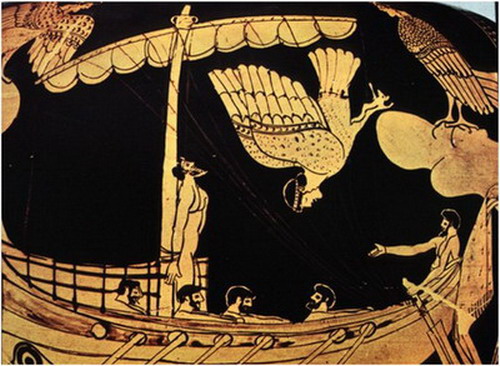 La racionalidad mítica o el origen de la subjetividad
La Odisea representa el poema épico a partir del cual se origina nuestra civilización, un poema donde los mitos se expresan ya de forma organizada.
El poema ejemplifica la lucha por crear el «sí mismo» y las aventuras son las tentaciones que intentan impedirlo, desviándole de su senda. Únicamente a través del sacrificio constante y la renuncia de los instintos puede sobrevivir Odiseo a los peligros que amenazan su viaje.
Cuando el impulso gobierna la acción el desarrollo del sujeto se ve amenazado con su destrucción: solo mediante la negación de la naturaleza interna se pueden controlar las fuerzas míticas de la naturaleza exterior.
La racionalidad mítica o el origen de la subjetividad
El sacrificio es el ardid con el cual se disuelve el poder de aquellos y se les intenta dominar. Los hombres destronan a los dioses mediante el homenaje que les tributan.
En la Odisea el sacrificio se seculariza y se convierte en el modelo del intercambio racional de toda la sociedad posterior.
En definitiva, la internalización del sacrificio y la astucia de la razón son los métodos por los que se conquista el «yo» y se impone el control sobre uno mismo y la naturaleza exterior.
Por tanto, en la Odisea ya está presente la racionalidad de dominio.
Irracionalidad de la razón: cultura y barbarie
La conversión del pensamiento en dominio irracional que produce la aniquilación de los individuos y de la sociedad se manifiesta principalmente en dos hechos:
- la cultura de masas
- el antisemitismo
En la sociedad contemporánea la razón de dominio se ha hecho realidad en forma de pesadilla bajo el poder de la «cultura» y la «barbarie»
Irracionalidad de la razón:: cultura y barbarie
El objetivo de la industria cultural no es otro que el encubrimiento de una realidad falsa fundada en la opresión.
La cultura actual se va a manifestar como el medio más idóneo de reproducción y fetichización de lo existente, de la autoridad, de sus mitos y prejuicios. La cultura industrial es la cosificación e ideologización de las relaciones humanas.
La industria cultural es la ideología que refuerza el sistema imperante de la razón de dominio, reificando el espíritu del hombre y el conjunto de sus relaciones sociales.
Irracionalidad de la razón:: cultura y barbarie
Es la manipulación generalizada de las conciencias a través de la cultura lo que posibilita en parte el totalitarismo político y la barbarie del exterminio judío.
El fenómeno antisemita es una falsa proyectividad de la razón. Los sentimientos de impotencia e incapacidad de las masas son proyectados sobre aquellos que parecen potentes o capaces, los judíos. Estos, al ser una minoría diferente van a cuestionar y comprometer la validez del orden social vigente, de ahí su persecución.
Verdad y crítica
El propósito último de la Dialéctica de la Ilustración ha consistido en mostrar las contradicciones y antinomias propias del pensamiento ilustrado que no ha liberado al genero humano, por el contrario, lo ha hundido en la opresión irracional.
La causa de este hecho es el propio concepto de razón que emerge con el proceso civilizatorio y que se desarrolla de modo pleno en la Ilustración.
La razón instrumental identificante es una razón entendida como «voluntad de dominio» y no como «voluntad de verdad»
Verdad y crítica
Construir una sociedad libre y justa, verdadera, solo es posible mediante una reflexión critica que denuncia la falsedad del sistema y el desarrollo de su razón (dominio) viciada desde el origen.
En definitiva, la reflexión critica es el único camino para llegar a la verdad y configurar otro tipo de sociedad.